Chapter 3
Matter
Matter
Anything occupying space and having mass.
Matter exists in three states.
Solid
Liquid
Gas
Copyright © Cengage Learning. All rights reserved
The Three States of Water
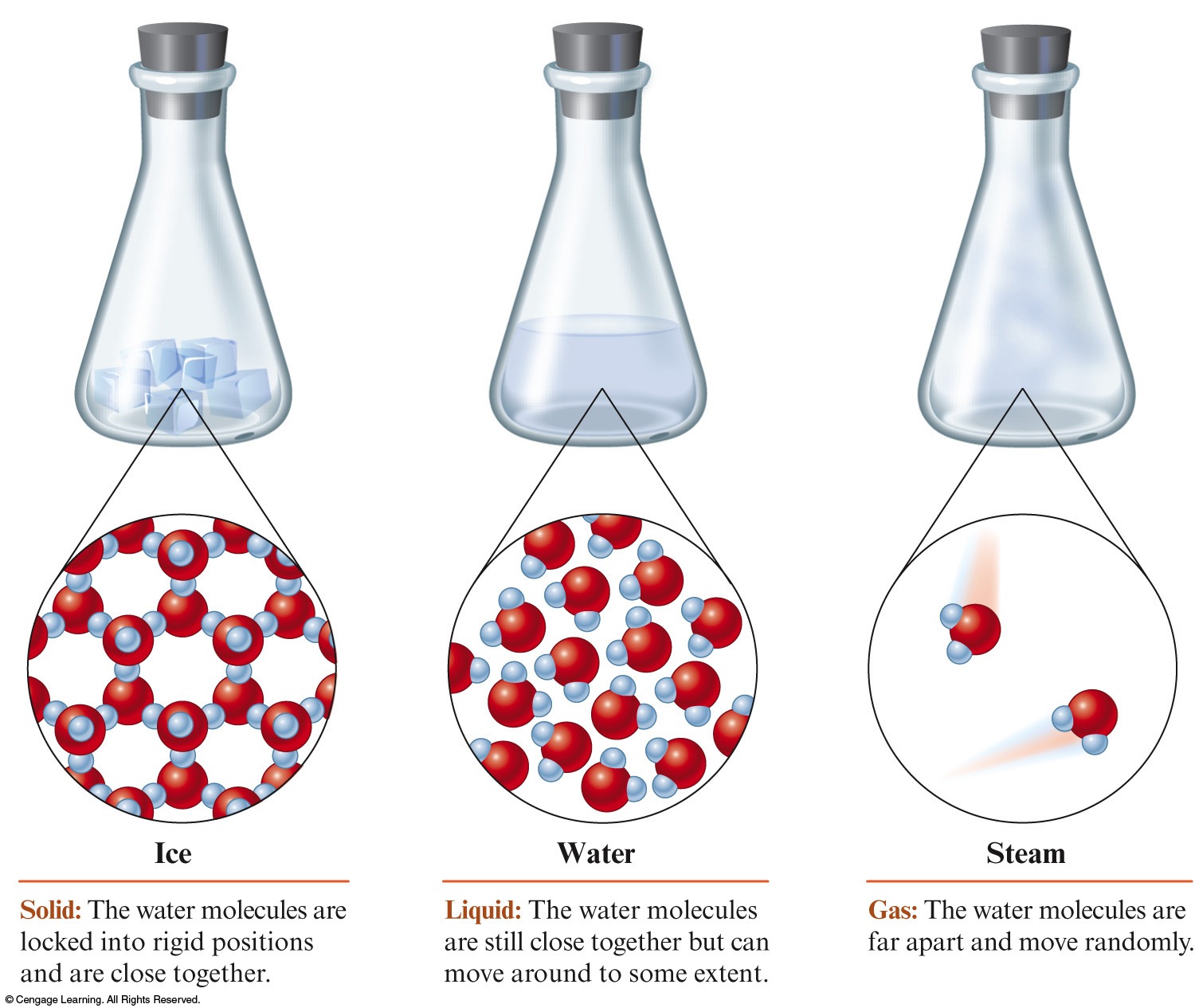 Copyright © Cengage Learning. All rights reserved
Solid
Rigid.
Has a fixed volume and shape.
Examples:
Ice cube, diamond, iron bar
Copyright © Cengage Learning. All rights reserved
Liquid
Has a definite volume.
Assumes shape of container.
Examples:
Gasoline, water, alcohol, blood
Copyright © Cengage Learning. All rights reserved
Liquid Water Takes the Shape of Its Container
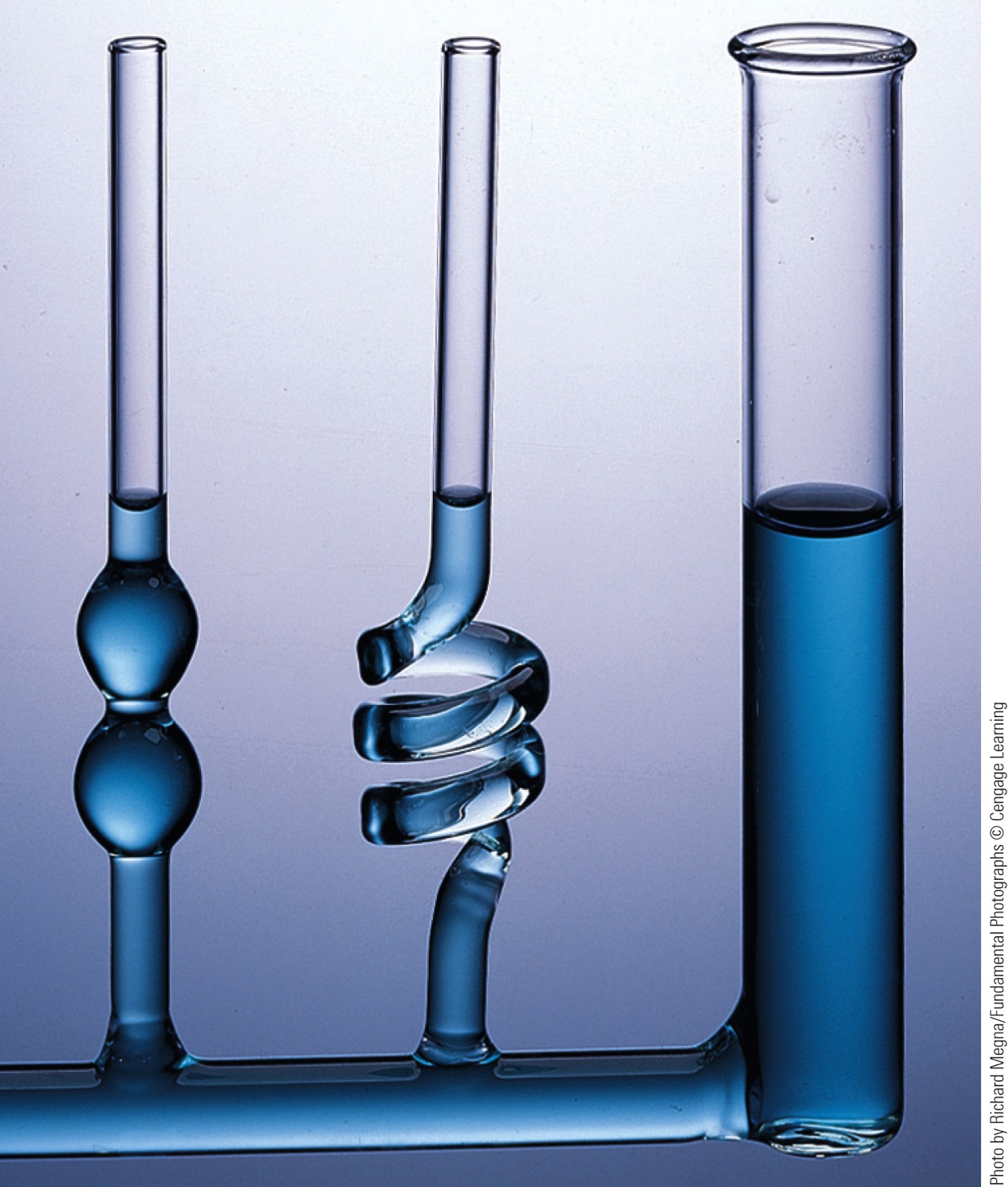 Copyright © Cengage Learning. All rights reserved
Gas
Has no fixed volume or shape.
Takes the shape and volume of its container.
Examples:
Air, helium, oxygen
Copyright © Cengage Learning. All rights reserved
Physical Properties
Characteristics that are directly observable and unique to a substance.
Examples:
Odor, color, volume, state (s, l, or g), density, melting point, and boiling point
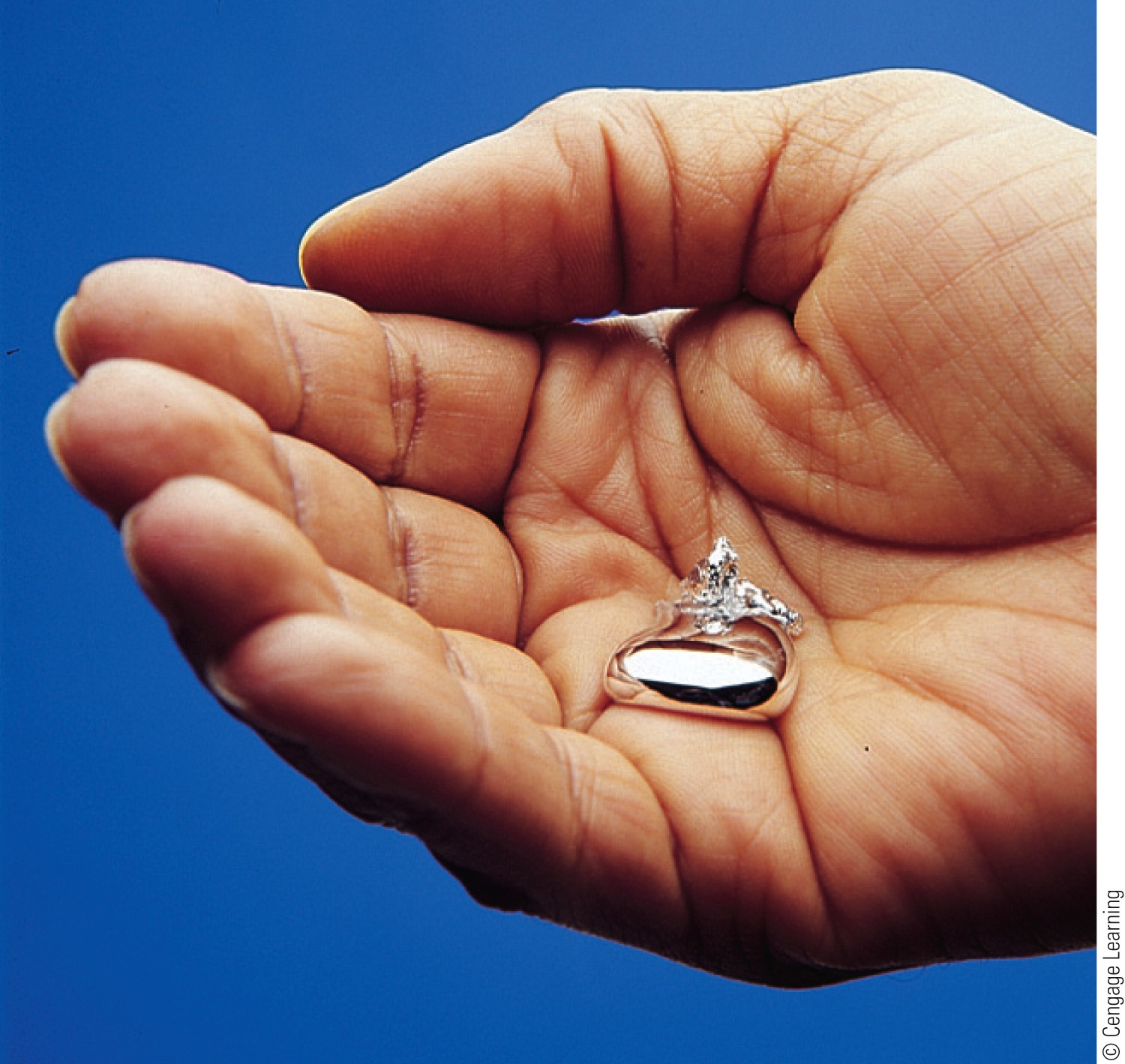 Copyright © Cengage Learning. All rights reserved
Chemical Properties
A substance’s ability to form new substances.
The characteristics that determine how the composition of matter changes as a result of contact with other matter or the influence of energy.
Characteristics that describe the behavior of matter.
Examples:
Flammability, rusting of steel, and the digestion of food
Copyright © Cengage Learning. All rights reserved
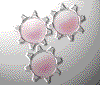 Concept Check
Classify each of the following as a physical or chemical property.

Ethyl alcohol boiling at 78°C
Hardness of a diamond
Sugar fermenting to form ethyl alcohol
physical
physical
chemical
Copyright © Cengage Learning. All rights reserved
[Speaker Notes: Ethyl alcohol boiling at 78°C
Physical property: boiling point is associated with a phase change. It describes an inherent characteristic of alcohol.

Hardness of a diamond.
Physical property: describes an inherent characteristic of diamond – hardness.

Sugar fermenting to form ethyl alcohol.
Chemical property: describes behavior of sugar – forming a new substance (ethyl alcohol) through a chemical reaction.]
Physical Change
Change in one or more physical properties of a substance, not in its chemical composition.
Example:
Boiling or freezing water
Copyright © Cengage Learning. All rights reserved
Three States of Water
In all three phases, water molecules are still intact.
Motions of molecules and the distances between them change.
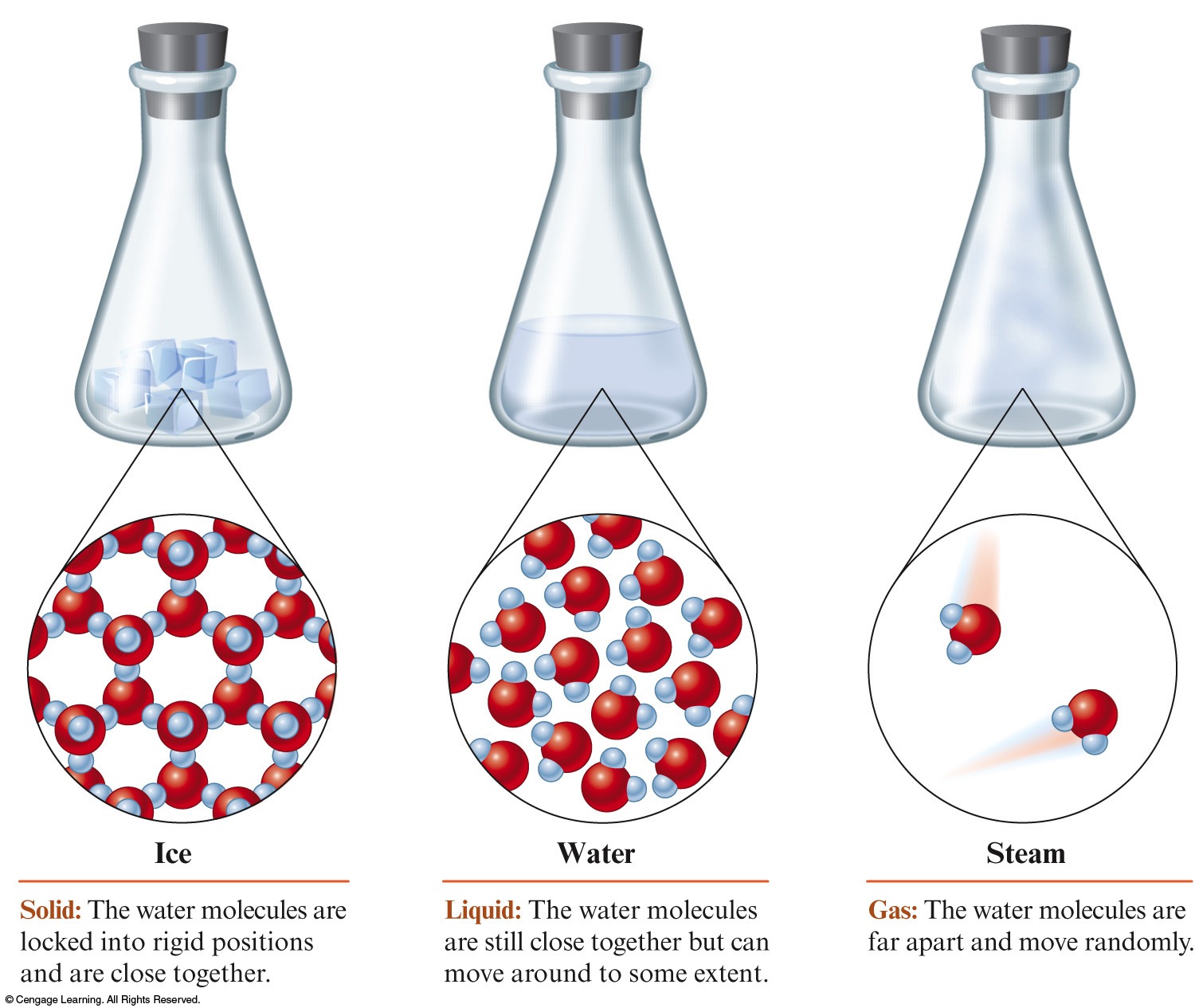 Copyright © Cengage Learning. All rights reserved
Chemical Change
A given substance becomes a new substance or substances with different properties and different composition.
Example:
Bunsen burner (methane reacts with oxygen to form carbon dioxide and water)
Copyright © Cengage Learning. All rights reserved
Electrolysis of Water
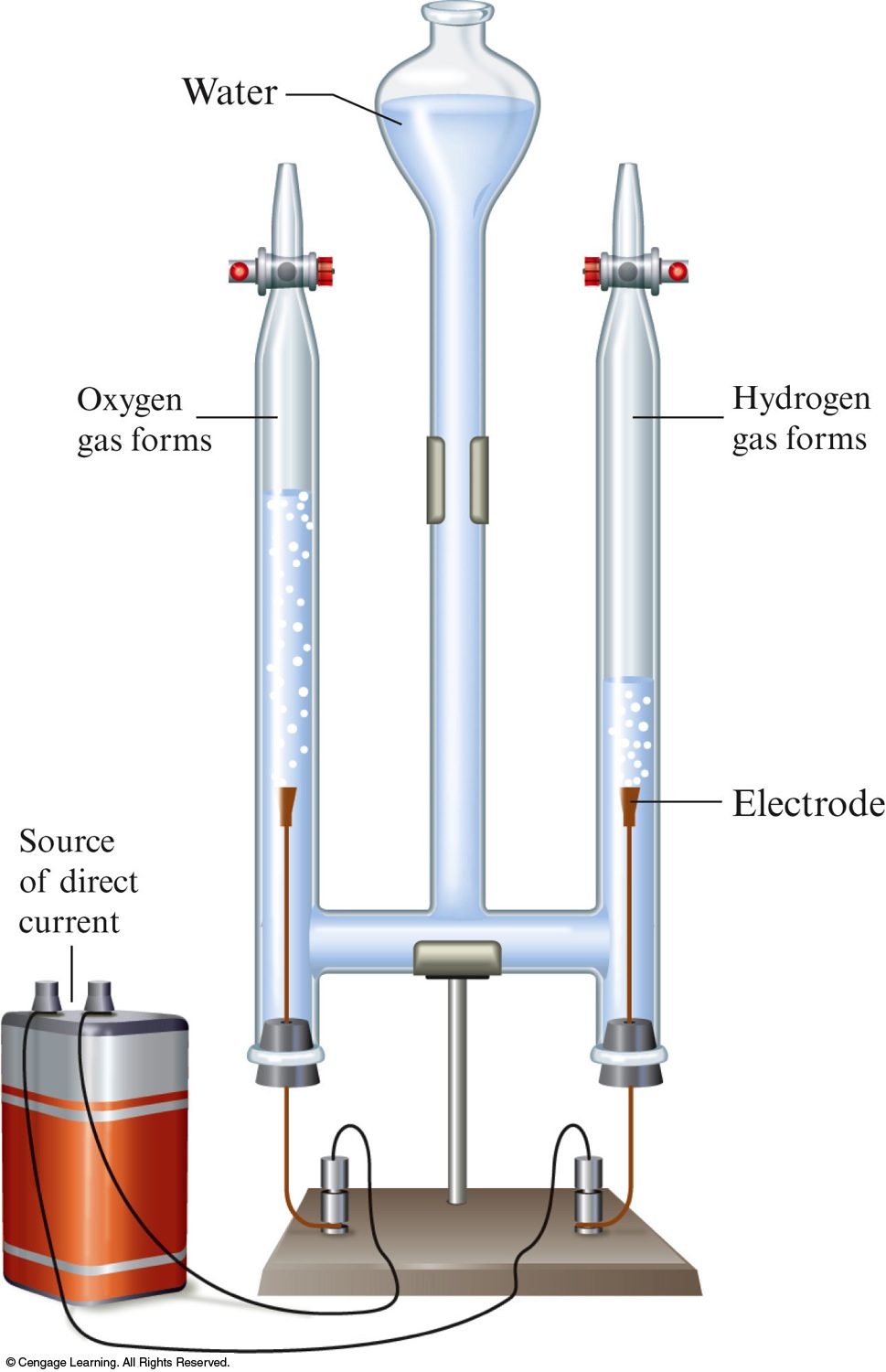 Copyright © Cengage Learning. All rights reserved
Electrolysis of Water
Water decomposes to hydrogen and oxygen gases.
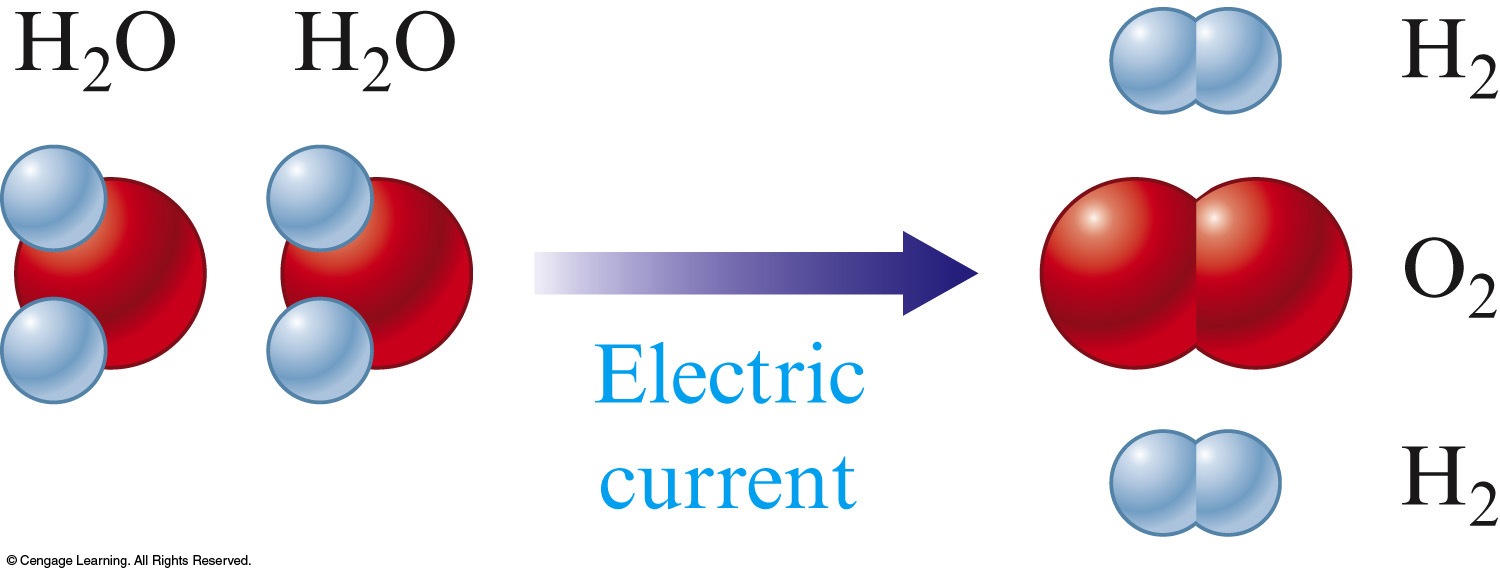 Copyright © Cengage Learning. All rights reserved
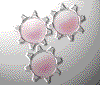 Concept Check
Which of the following are examples of a chemical change?

Pulverizing (crushing) rock salt
Burning of wood
Dissolving of sugar in water
Melting a popsicle on a warm summer day
Copyright © Cengage Learning. All rights reserved
[Speaker Notes: 1 (burning of wood)]
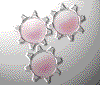 Concept Check
Classify each of the following as a physical or chemical change.

Sugar fermenting to form ethyl alcohol 
Iron metal melting
Iron combining with oxygen to form rust
chemical
physical
chemical
Copyright © Cengage Learning. All rights reserved
[Speaker Notes: Sugar fermenting to form ethyl alcohol.
Chemical change: describes how sugar forms a new substance (ethyl alcohol) via a chemical reaction.

Iron metal melting.
Physical change: describes a state change, but the material is still iron.

Iron combining with oxygen to form rust.
Chemical change: describes how iron and oxygen react to make a new substance, rust.]
Element
A substance that cannot be broken down into other substances by chemical methods.
Examples:
Iron (Fe), aluminum (Al), oxygen (O2), and hydrogen (H2)
All of the matter in the world around us contains elements.
Copyright © Cengage Learning. All rights reserved
Compound
A substance composed of a given combination of elements that can be broken down into those elements by chemical methods.
Examples:
Water (H2O), carbon dioxide (CO2), table sugar (C12H22O11)
A compound always contains atoms of different elements.
A compound always has the same composition (same combination of atoms).
Copyright © Cengage Learning. All rights reserved
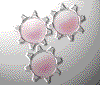 Concept Check
How many of the following are compounds?
			
		      H2O, N2O4, NaOH, MnO2, HF


Five – All of the substances are compounds.
Copyright © Cengage Learning. All rights reserved
[Speaker Notes: Five – All of the substances are compounds.  Compounds always contain atoms of different elements.]
Pure Substances
Always have the same composition.
Either elements or compounds.
Examples:
Pure water (H2O), carbon dioxide (CO2), hydrogen (H2), gold (Au)
Copyright © Cengage Learning. All rights reserved
Mixtures
Have variable composition.
Examples
Wood, wine, coffee
Can be separated into pure substances: elements and/or compounds.
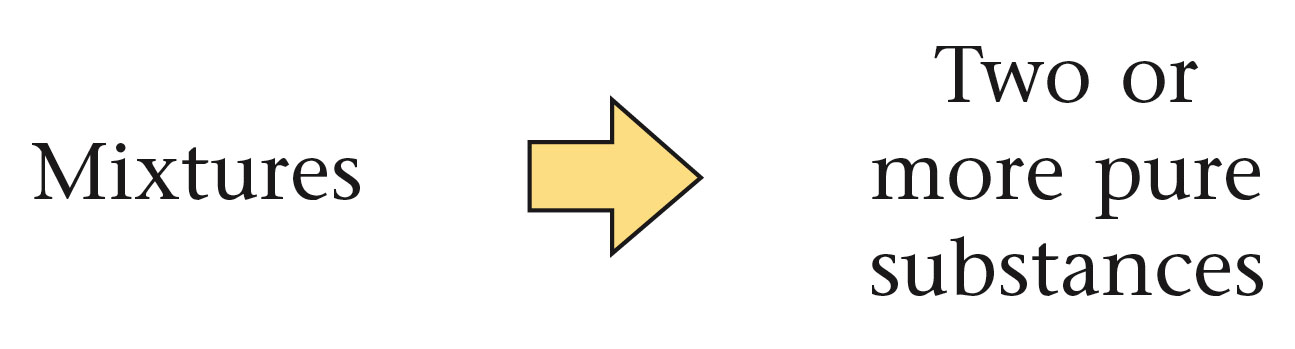 Copyright © Cengage Learning. All rights reserved
Homogeneous Mixture
Same throughout.
Consists of visibly indistinguishable parts.
A solution.
Does not vary in composition from one region to another.
Copyright © Cengage Learning. All rights reserved
Homogeneous Mixture – Examples
Air around you
Brass
Table salt stirred into water
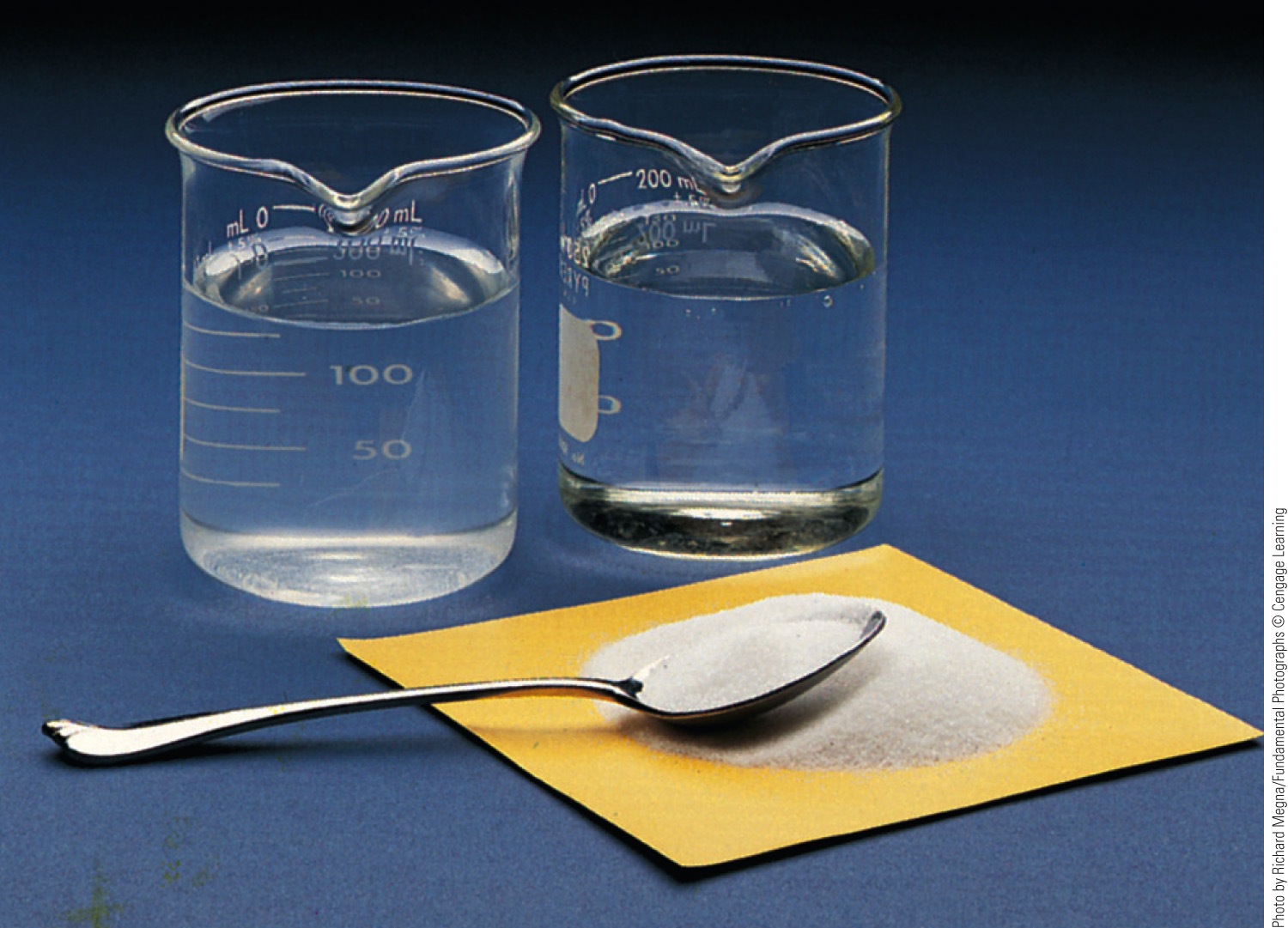 Copyright © Cengage Learning. All rights reserved
Heterogeneous Mixture
Consists of visibly distinguishable parts.
Contains regions that have different properties from those of other regions.
Copyright © Cengage Learning. All rights reserved
Heterogeneous Mixture – Examples
Oil and vinegar dressing
Sand stirred into water
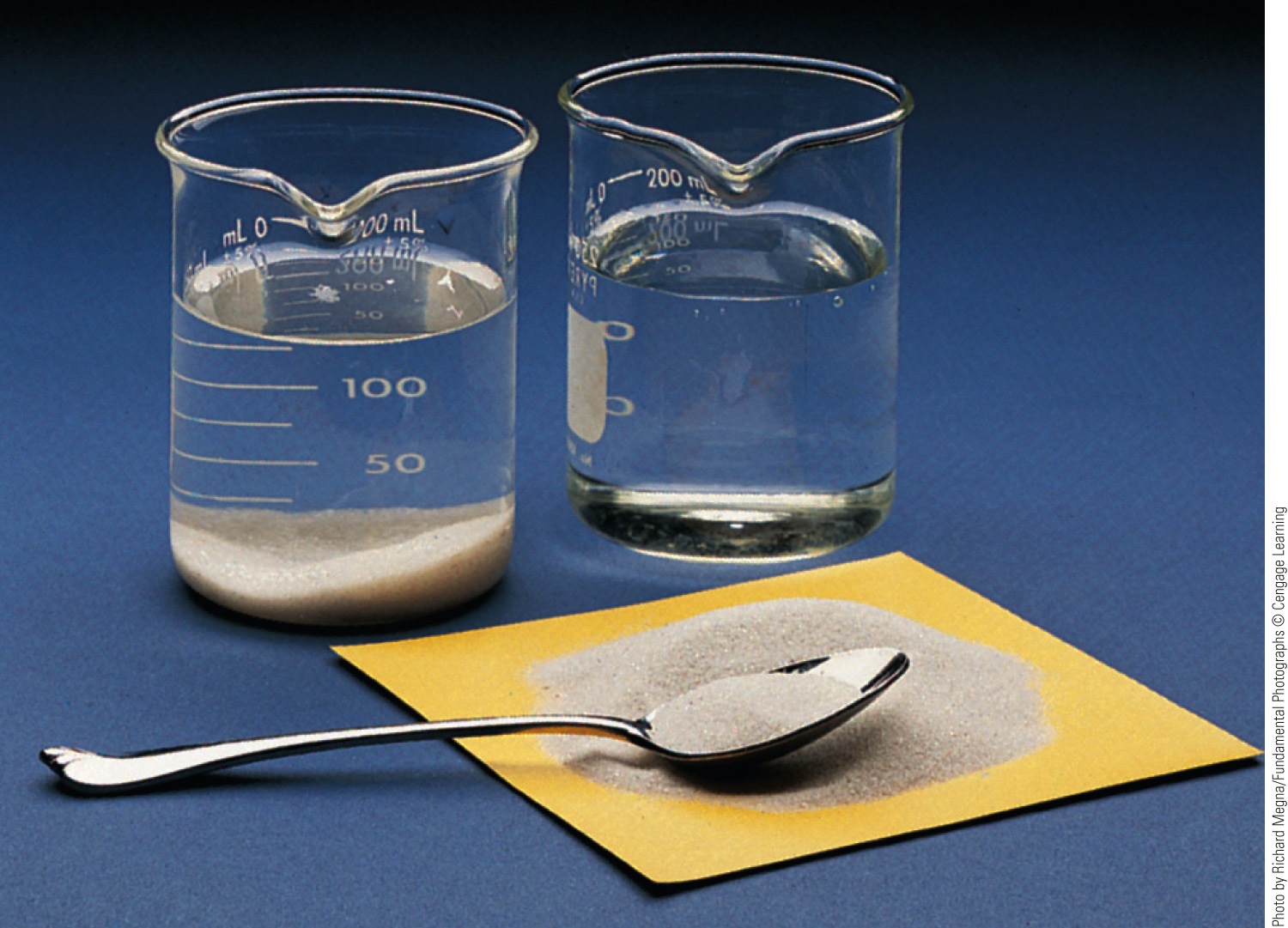 Copyright © Cengage Learning. All rights reserved
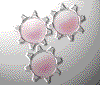 Concept Check
Which of the following is a homogeneous mixture?

Pure water
Gasoline
Jar of jelly beans
Soil
Copper metal
Copyright © Cengage Learning. All rights reserved
[Speaker Notes: gasoline]
Different Physical Property
Technique
Boiling point
Distillation
State of matter
(solid/liquid/gas)
Filtration
Adherence to a surface
Chromatography
Volatility
Evaporation
Mixtures can be separated based on different physical properties of the components.
Copyright © Cengage Learning. All rights reserved
Distillation of a Solution Consisting of Salt Dissolved in Water
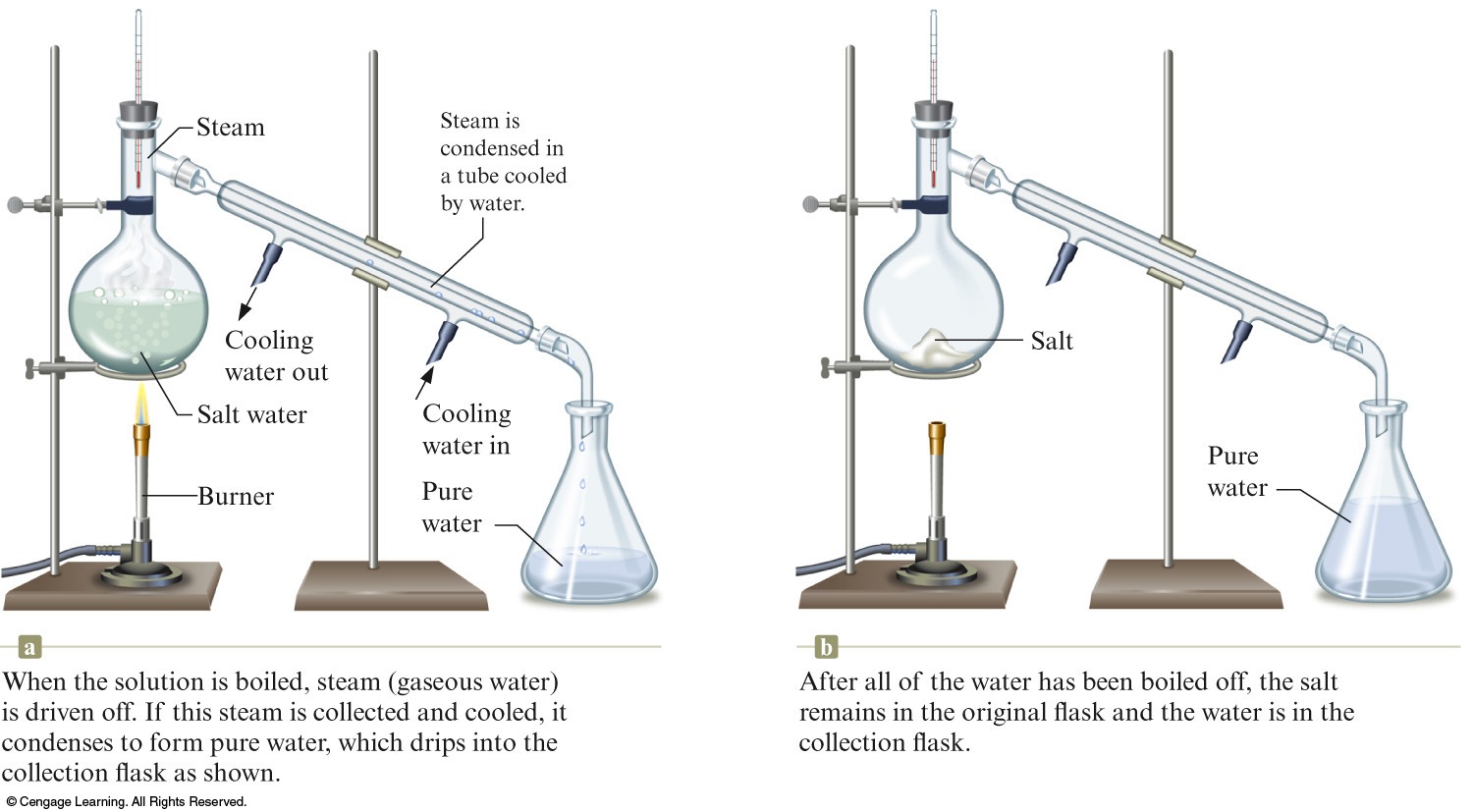 Copyright © Cengage Learning. All rights reserved
No chemical change occurs when salt water is distilled.
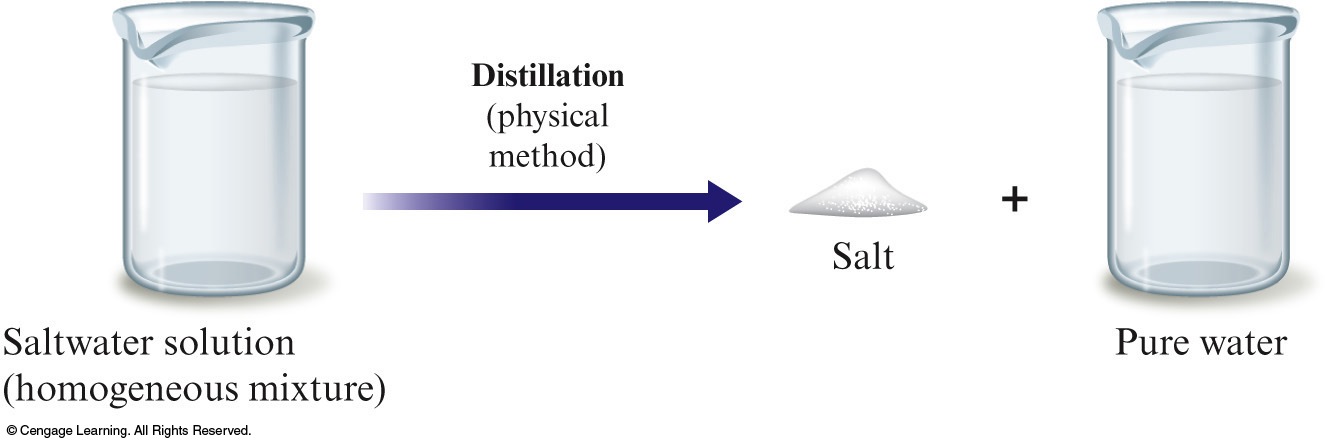 Copyright © Cengage Learning. All rights reserved
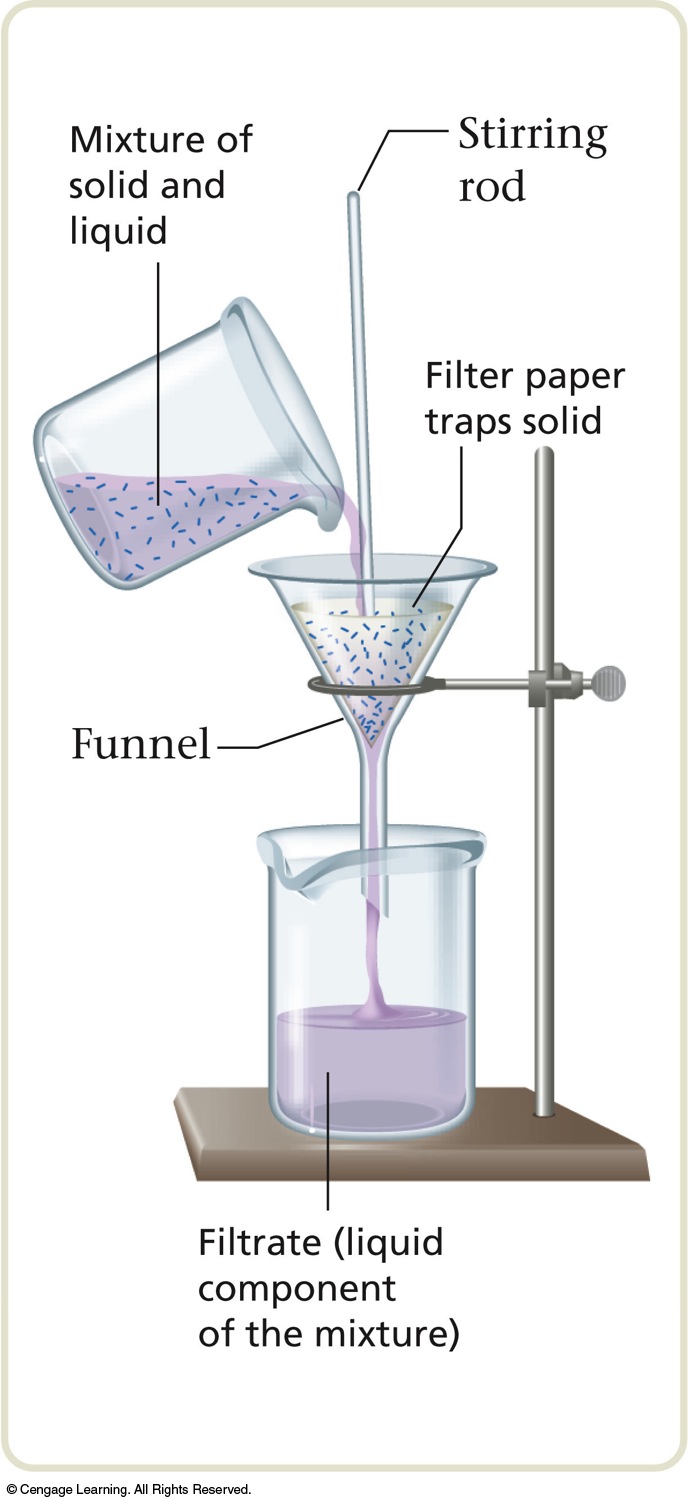 Filtration
Separates a liquid from a solid.
Copyright © Cengage Learning. All rights reserved
The Organization of Matter
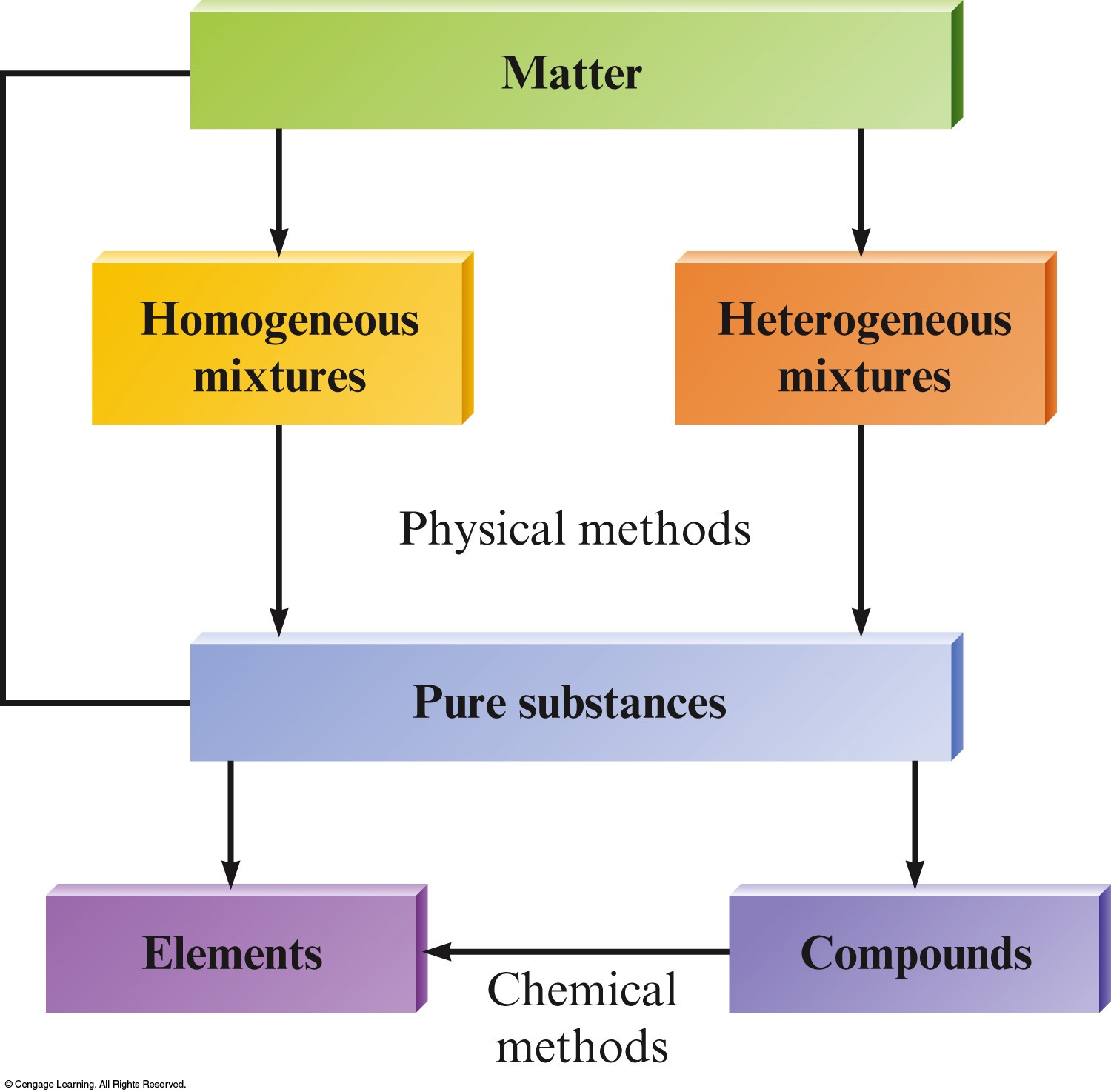 Copyright © Cengage Learning. All rights reserved